Эти забавные животные-III
Царенко  Галина  Евгеньевна
Содержание
I тур  «Палец в рот не клади»
Пиранья
Змея
Дельфин
Кит
Аллигатор
Акула
Слон
Рысь
Благодаря наличию зубов животные добывают себе пропитание, защищаются от врагов и сражаются с соперниками.
I тур  «Палец в рот не клади»
Змея
Дельфин
Кит
Аллигатор
Акула
Слон
Рысь
Пираньи имеют треугольные зубы, которые позволяют образовывать плотный блок для повышения их рвущей способности
I тур  «Палец в рот не клади»
Пиранья
Дельфин
Кит
Аллигатор
Акула
Слон
Рысь
Ядовитые змеи имеют полые зубы, что позволяет им хранить и впрыскивать яд в свою добычу
I тур  «Палец в рот не клади»
Пиранья
Змея
Дельфин
Аллигатор
Акула
Слон
Рысь
Зубы скорее напоминают огромные усы внутри пасти кита
I тур  «Палец в рот не клади»
Пиранья
Змея
Кит
Аллигатор
Акула
Слон
Рысь
Особенность зубов дельфина – годовые кольца, совсем как у деревьев
I тур  «Палец в рот не клади»
Пиранья
Змея
Дельфин
Кит
Акула
Слон
Рысь
Аллигаторы являются носителями около 80 зубов, которые по мере их стирания и выпадения сменяют друг друга
I тур  «Палец в рот не клади»
Пиранья
Змея
Дельфин
Кит
Аллигатор
Слон
Рысь
В пасти этого грозного хищника около 2-3 тысяч зубов, которые располагаются в несколько рядов
I тур  «Палец в рот не клади»
Пиранья
Змея
Дельфин
Кит
Аллигатор
Акула
Слон
Хищник, счастливый обладатель самых мощных клыков-кинжалов
I тур  «Палец в рот не клади»
Пиранья
Змея
Дельфин
Кит
Аллигатор
Акула
Рысь
У слона всего 6 зубов, но каких!  Меняет он их довольно часто – на 2-й, 5-й, 9-й и 15-й годы жизни
У  кого  зубов  больше  всех?
у  курицы
у  слона
у  улитки
Садовая  улитка
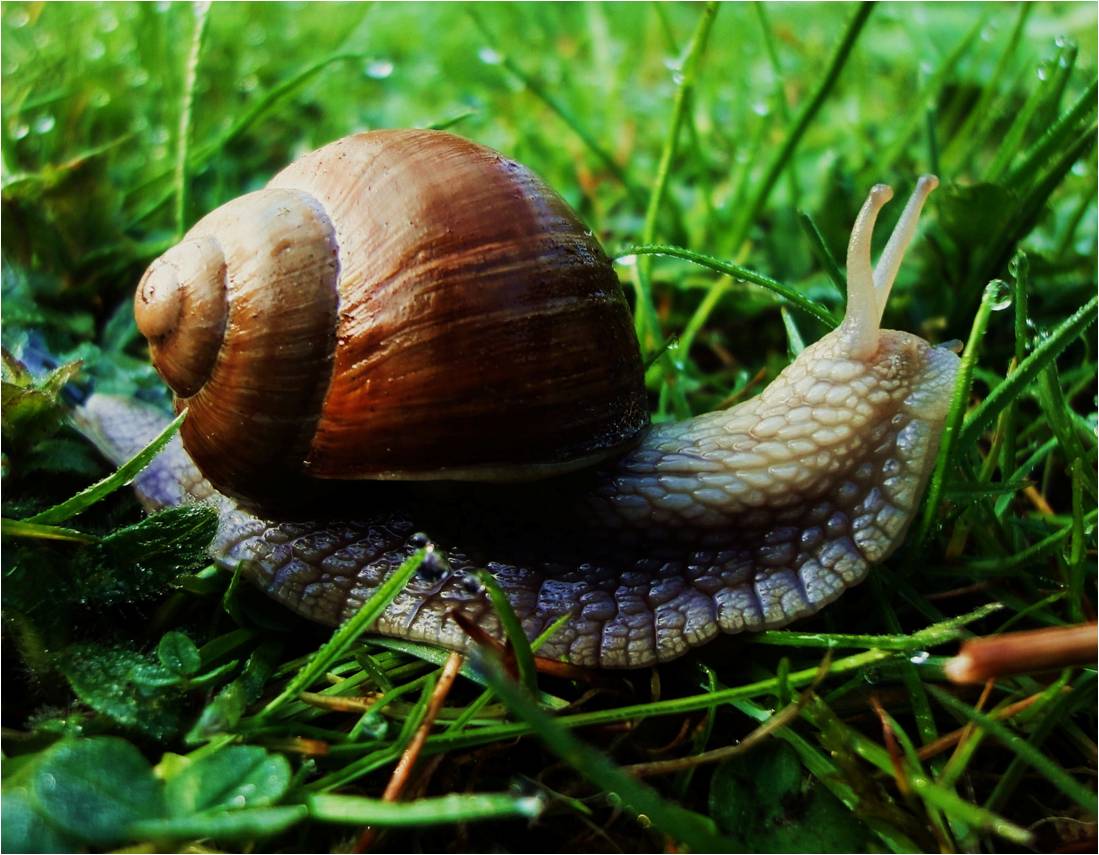 Самая зубастая – это садовая улитка. На её языке 135 рядов          по 105 зубов в каждом ряду,            то есть 14175 зубов
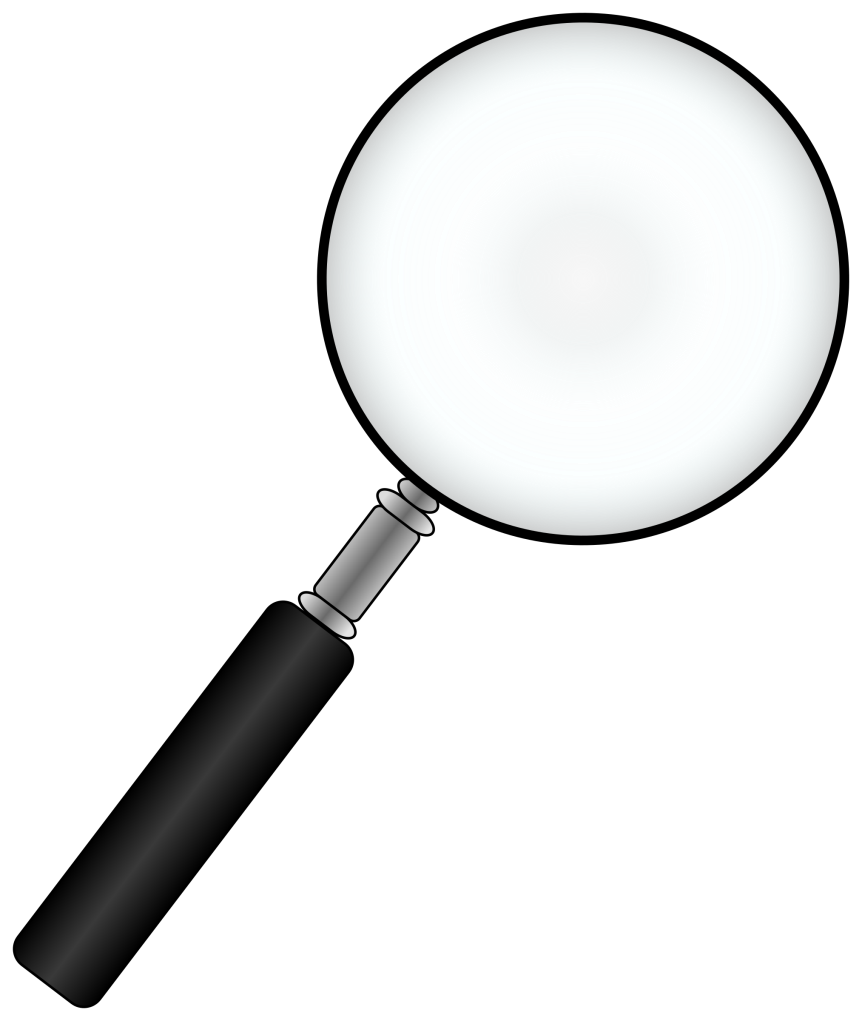 II тур  «Что  предскажешь?»
Как  поступят  муравьи  перед  дождём?
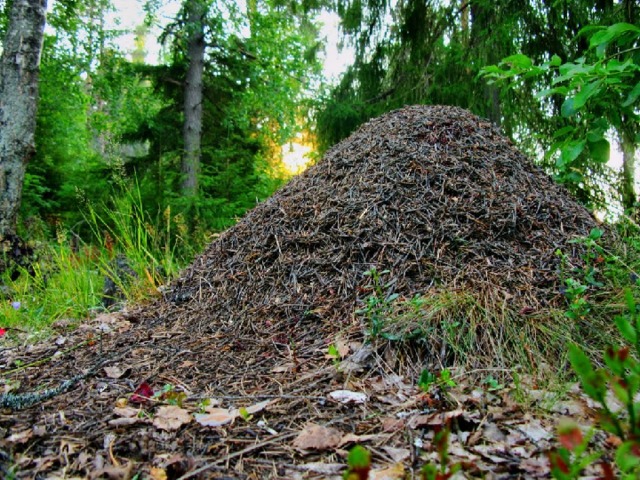 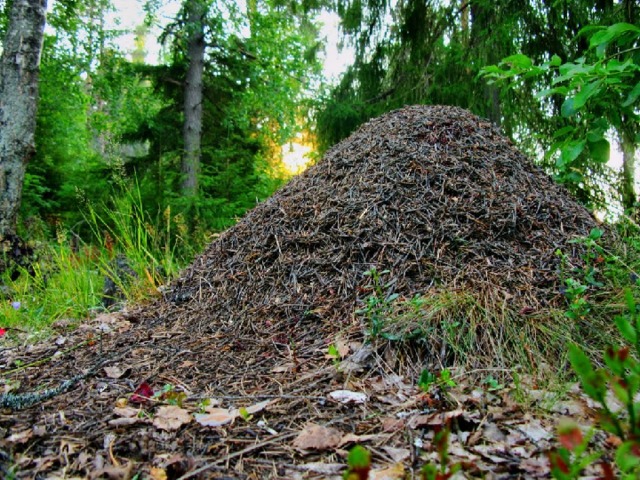 Поспешат заделать входы и выходы
Будут ползать как ни в чём не бывало
Как  поведут воробьи  перед  дождём?
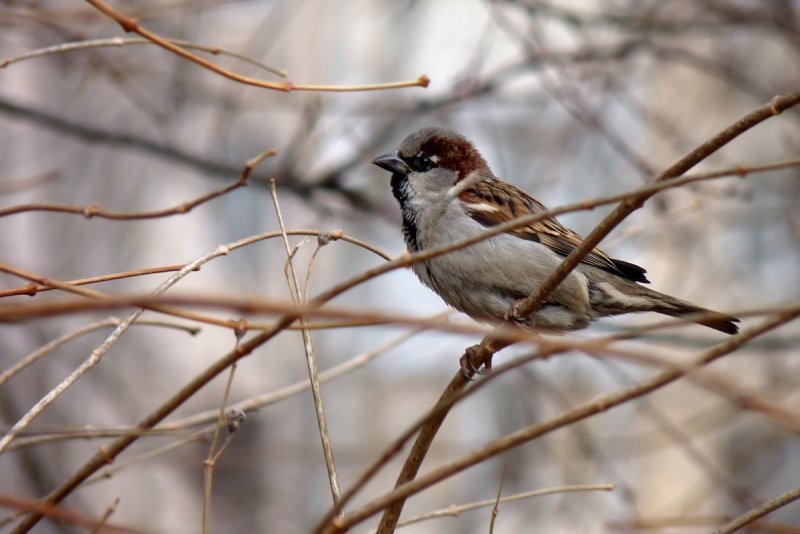 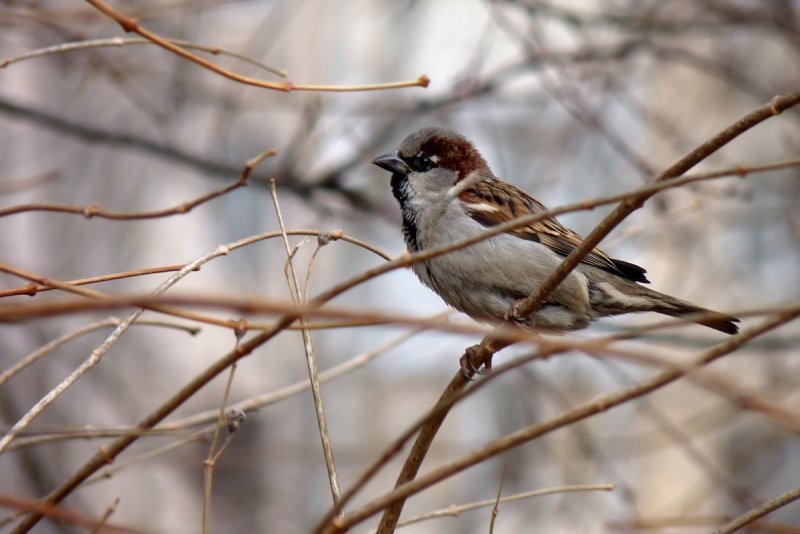 раскричатся
замолчат
нахохлятся
Как  ведут  себя  лягушки  перед  дождём?
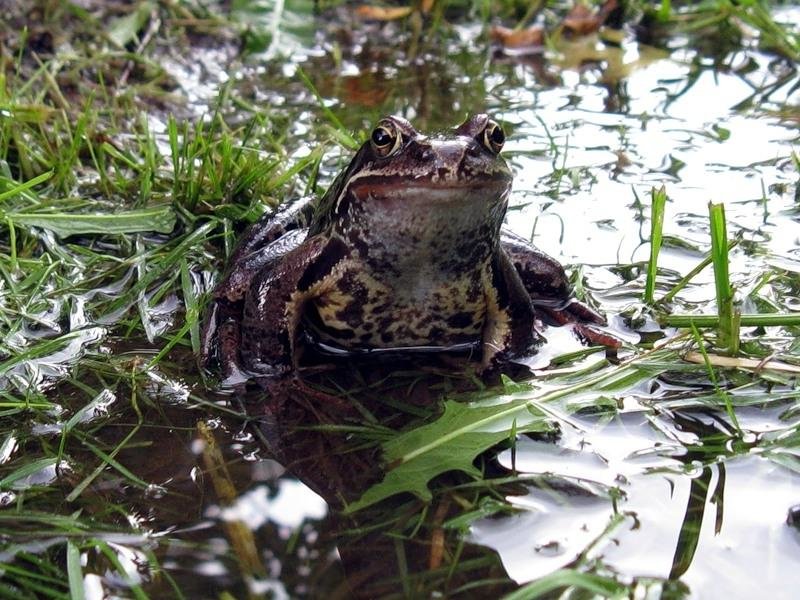 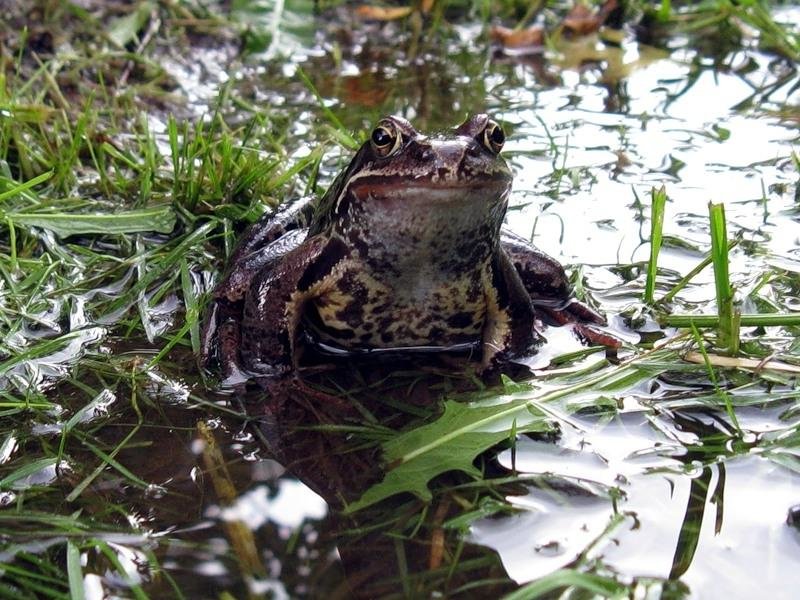 Квакают
Не квакают
Секреты  природы  узнают  учёные
Н
Б
И
И
Б
И
И
Н
К
О
И
И
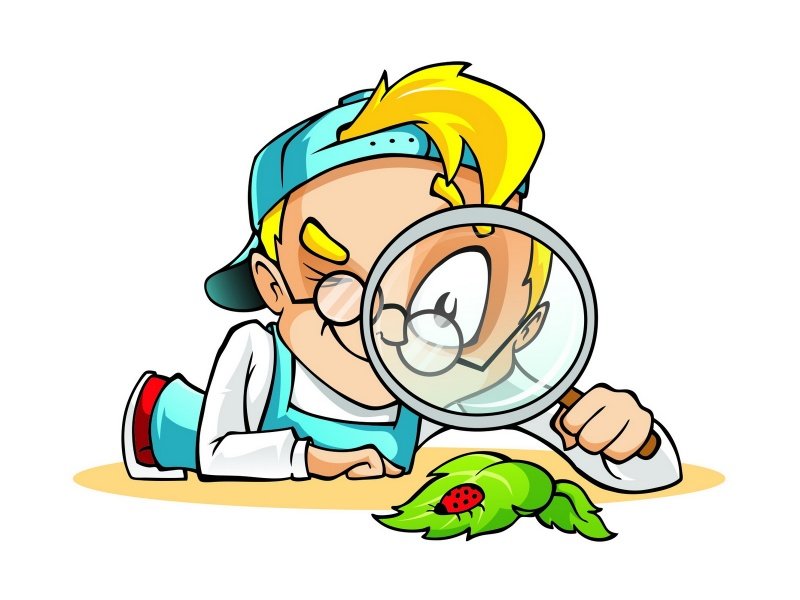 К
О
III тур  «Гость»
Это животное охотится вечером. Причём всёй семьёй.
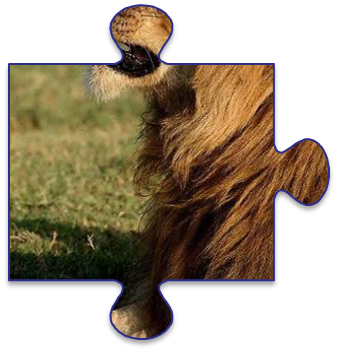 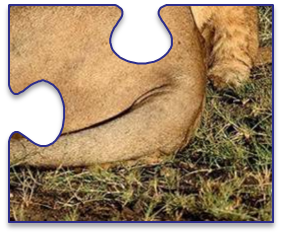 III тур  «Гость»
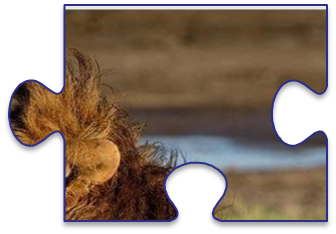 Его оружие – когти, клыки и хвост. В его кисточке упрятан шип.
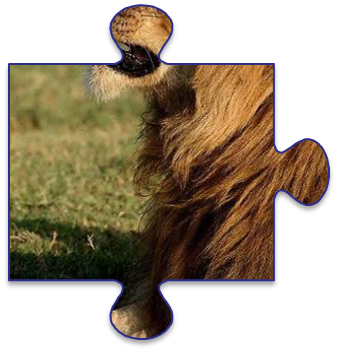 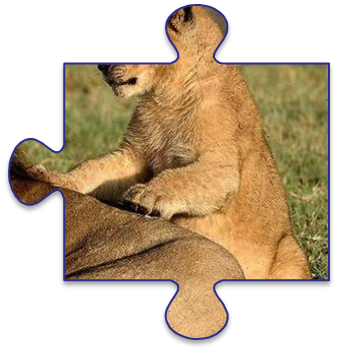 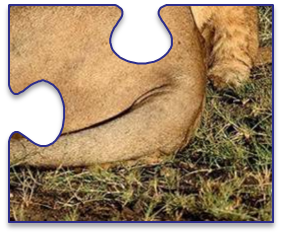 III тур  «Гость»
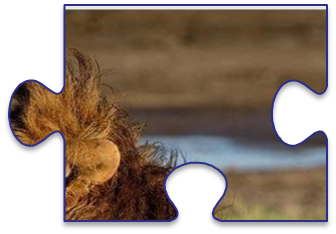 Жертву хищник настигает в порывистом броске.
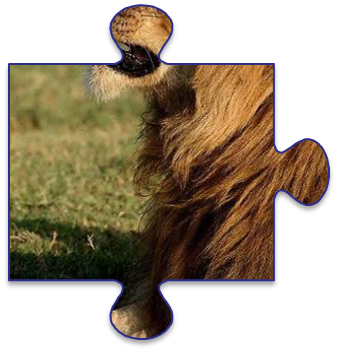 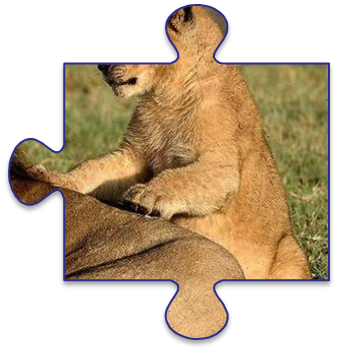 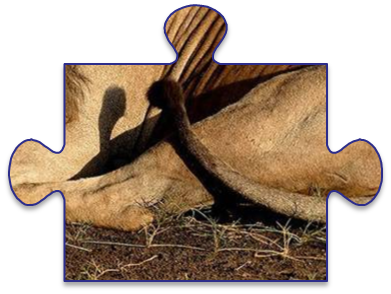 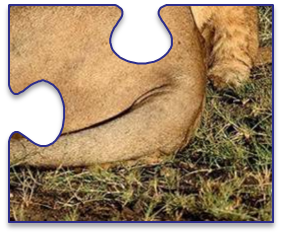 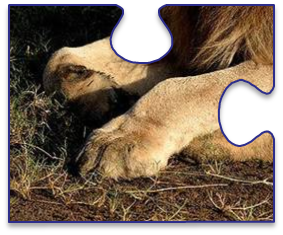 Какие  недостатки  у  этой                 царственной особы?
Мало шерсти на туловище
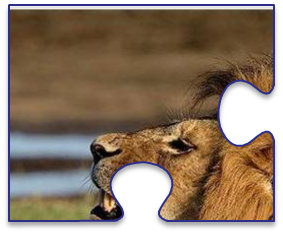 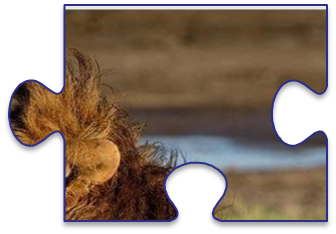 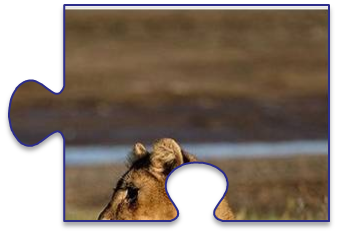 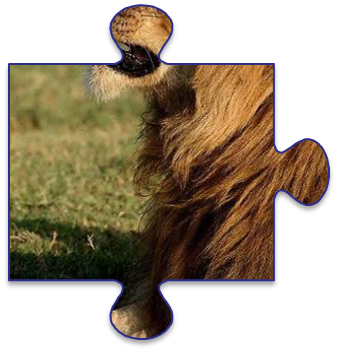 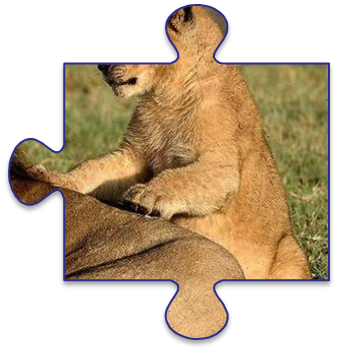 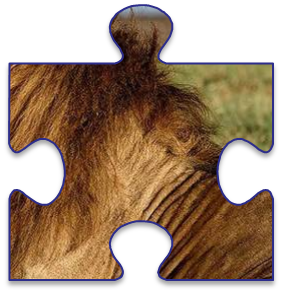 Не участвует в воспитании детей
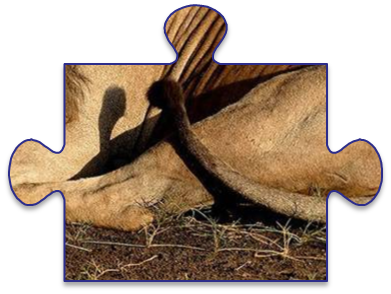 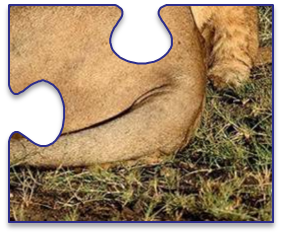 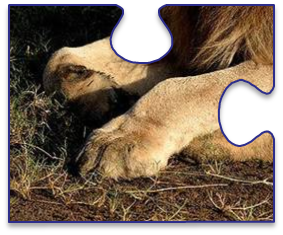 Много спит
IV тур  «Друг  человека»
Обыкновенная собака Дружок, которая умеет делать всё: охранять дом, приносить брошенную палочку, совершать многокилометровые пробежки за своим хозяином (даже если он едет на машина).
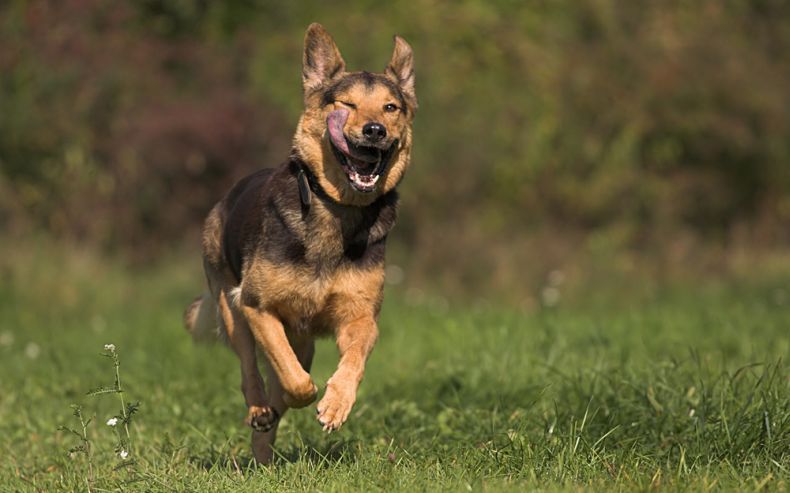 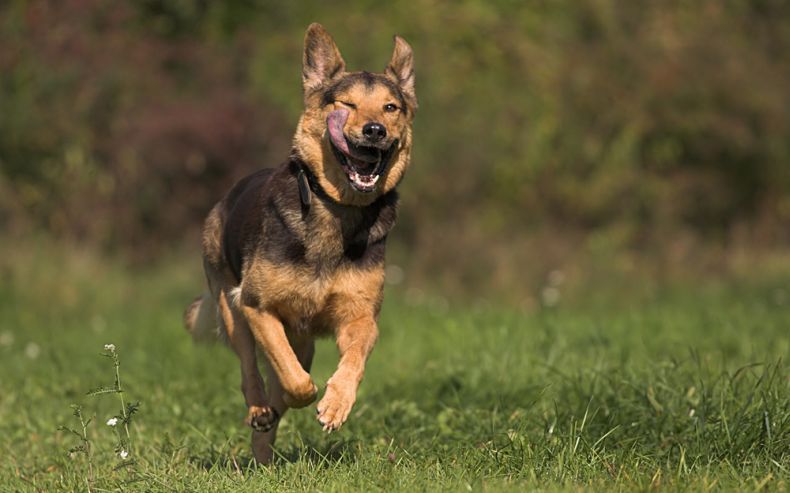 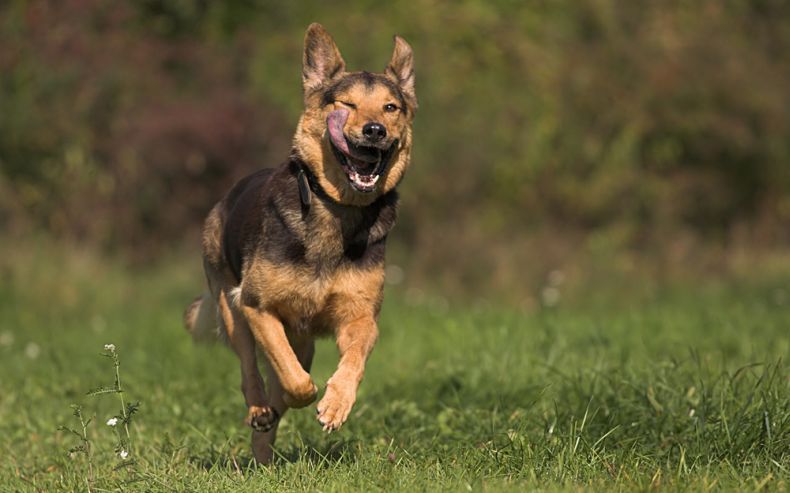 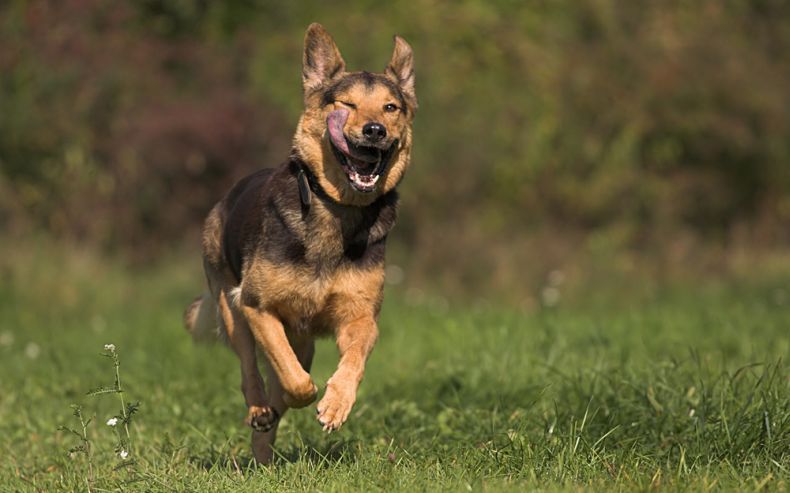 Как  бежит  собака Дружок?
Поднял  хвост
Высунул язык
Опустил  хвост
Знаете  ли  вы…
Собаки понимают до 250 слов и жестов.
 Собаки различают ультразвуковой свист.
 Мокрый нос  поможет собаке определить направление запаха.
 Собаки не любят обнимашек!
Информационные источники
Викторина В. Радостева «Начальная школа» №26/2000
Титульный слайд: изображение для фона
Слайд 2: Цветок
Слайд 3: о зубах
Слайд 5: улитка, лупа, зубы
Слайд 7-9: муравьи, воробьи, лягушки
Слайд 11: учёный
Слайд 19-22: Лев
Слайд 23: Собака
Слайд 25: Собака